WCA-B309
Demonstrations of Windows Assessment and Deployment Kit Tools
Michael Niehaus
Senior Product Marketing Manager
What is the Assessment and Deployment Kit?
It’s the new version of the Windows Automated Installation Kit (AIK)
Released with support for Windows 8 and Windows Server 2012
Integrates tools that used to be separate downloads
Adds new assessment tools (hence the “assessment” part of the name)
Download the bootstrapper, remaining components are downloaded on the fly
Includes x86 and x64 components, but not ARM
Can only be installed on Windows 7, Windows Server 2008 R2, Windows 8, and Windows Server 2012

It contains lots of stuff…
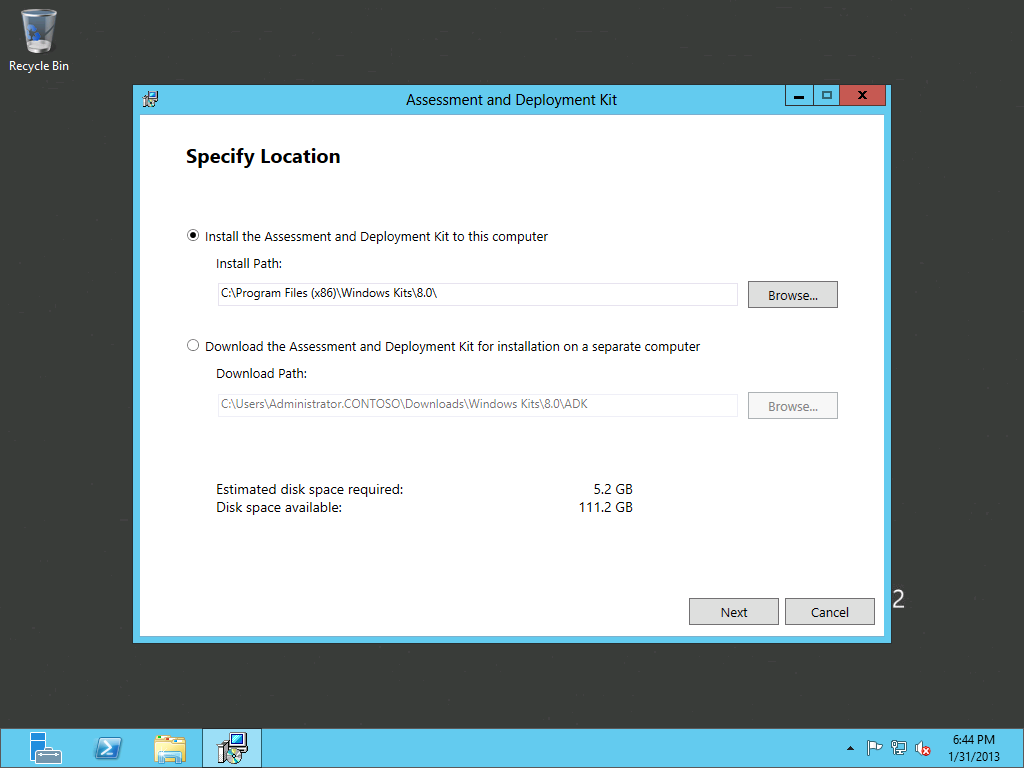 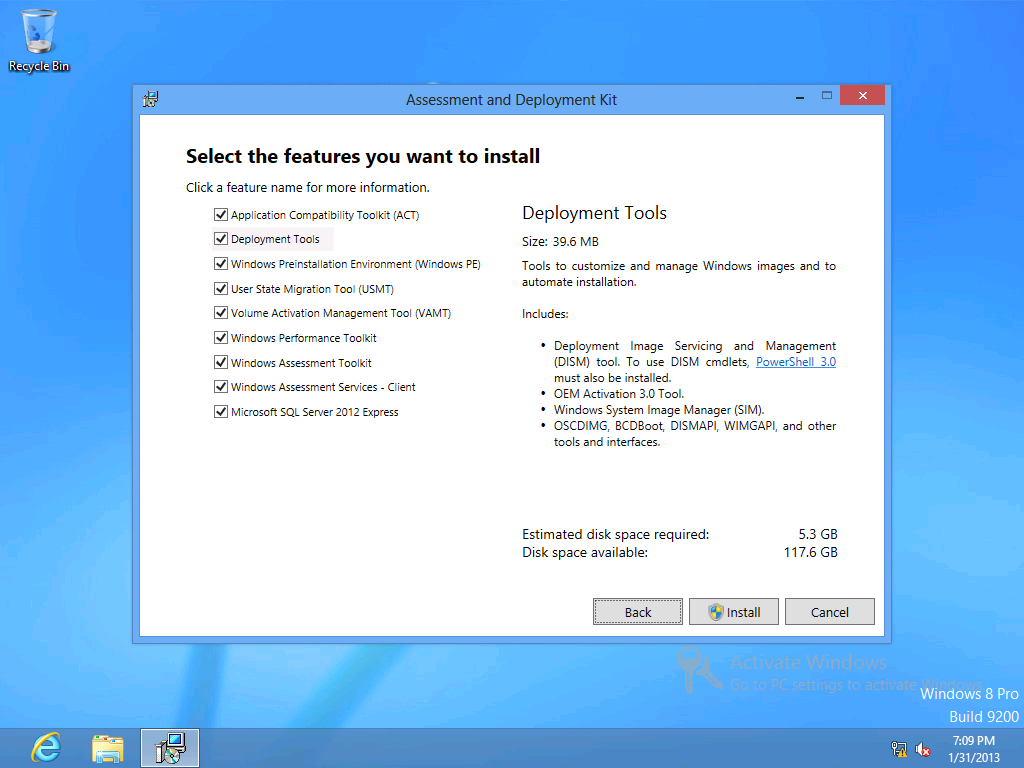 ADK Tools
Application Compatibility Toolkit
Application Compatibility Manager
Compatibility Administrator
Standard User Analyzer
Deployment Tools
BCDBoot, BCDEdit, Bootsect
DISM (and ImageX)
OSCDImg
WDSMCAST
Windows System Image Manager
User State Migration Tool
Scanstate
Loadstate
UsmtUtils
Volume Activation Management Tool
Windows PE
CopyPE
SetSANPolicy
MakeWinPEMedia
Windows Performance Toolkit
Wpa
Wpr
XBootMgr
Windows Assessment Services
Windows Assessment Toolkit
Demo
Windows Track Resources
Windows Enterprise: windows.com/enterprise
Windows Springboard: windows.com/ITpro
Microsoft Desktop Optimization Package (MDOP): microsoft.com/mdop
Desktop Virtualization (DV): microsoft.com/dv
Windows To Go: microsoft.com/windows/wtg
Outlook.com: tryoutlook.com
Resources
Learning
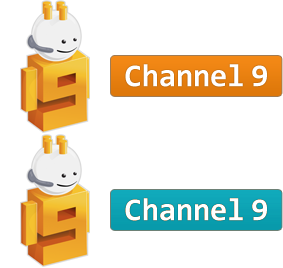 Sessions on Demand
Microsoft Certification & Training Resources
http://channel9.msdn.com/Events/TechEd
www.microsoft.com/learning
msdn
TechNet
Resources for IT Professionals
Resources for Developers
http://microsoft.com/technet
http://microsoft.com/msdn
For More Information
System Center 2012 Configuration Manager
http://technet.microsoft.com/en-us/evalcenter/hh667640.aspx?wt.mc_id=TEC_105_1_33

Windows Intune
http://www.microsoft.com/en-us/windows/windowsintune/try-and-buy

Windows Server 2012 
http://www.microsoft.com/en-us/server-cloud/windows-server 

Windows Server 2012 VDI and Remote Desktop Services
http://technet.microsoft.com/en-us/evalcenter/hh670538.aspx?ocid=&wt.mc_id=TEC_108_1_33
http://www.microsoft.com/en-us/server-cloud/windows-server/virtual-desktop-infrastructure.aspx 

More Resources:
microsoft.com/workstylemicrosoft.com/server-cloud/user-device-management
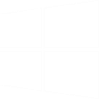 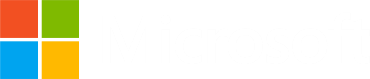 Required Slide 
*delete this box when your slide is finalized

Your MS Tag will be inserted here during the final scrub.
Evaluate this session
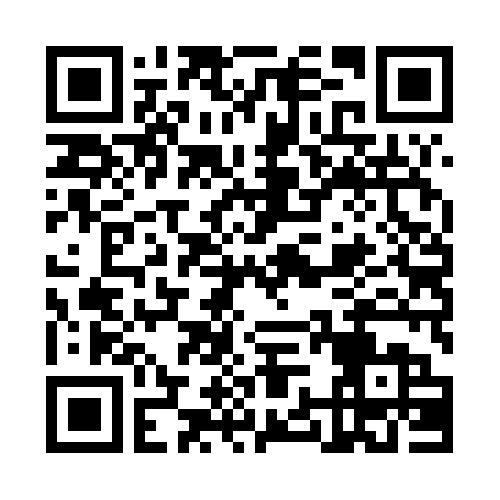 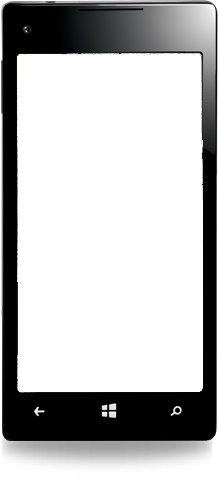 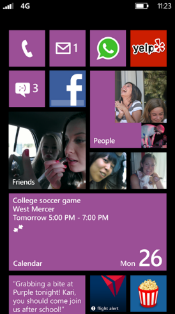 Scan this QR code to 
evaluate this session.
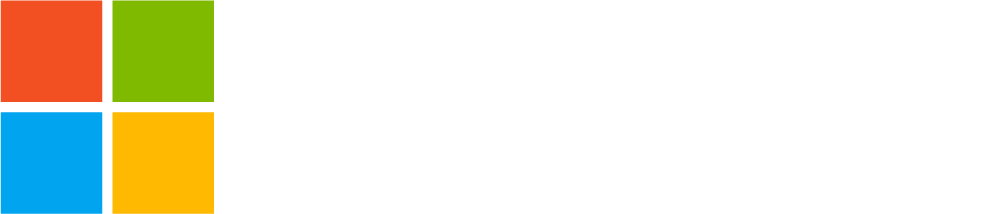 © 2013 Microsoft Corporation. All rights reserved. Microsoft, Windows and other product names are or may be registered trademarks and/or trademarks in the U.S. and/or other countries.
The information herein is for informational purposes only and represents the current view of Microsoft Corporation as of the date of this presentation.  Because Microsoft must respond to changing market conditions, it should not be interpreted to be a commitment on the part of Microsoft, and Microsoft cannot guarantee the accuracy of any information provided after the date of this presentation.  MICROSOFT MAKES NO WARRANTIES, EXPRESS, IMPLIED OR STATUTORY, AS TO THE INFORMATION IN THIS PRESENTATION.